7 апреля в истории.
Учитель математики МАОУ СОШ № 17 город Краснодар
Аббасова Е.Ф.
Реши примеры:
1) – 0,25 ∙100
2) 1,8 : 0,9
3) -2,4 : (-2)
4) 5,8 : (-2)
5) -0,6 ∙ (-2)
6) 100 : (-0,2)
7) 34 : (- 1,7)
8) 2,8 ∙ 0,2
Расшифруй слово:
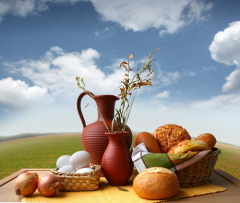 Всемирный день здоровья — отмечается ежегодно 7 апреля начиная с 1950 года. В этот день в 1948 году вступил в силу Устав Всемирной организации здравоохранения .
Тема 2014 года - «Маленький укус – источник большой опасности». Известно, что переносчиками инфекций являются небольшие организмы, такие как комары, клопы, клещи и пресноводные моллюски, которые могут передавать болезнь от одного человека другому и из одного места в другое. Соответственно, тем самым они создают угрозу для нашего здоровья и дома, и во время путешествий и поездок. Поэтому кампания по случаю Всемирного дня здоровья 2014 года направлена на распространение информации о некоторых основных переносчиках и болезнях, которые они вызывают, и о способах нашей защиты от них.Источник: http://www.calend.ru/holidays/0/0/2875/© Calend.ru
Решите:
1) -15,2 + 17,3
2) -25,6 – 15,4
3) – 6,2 + 9,7
4) -5,1 + (-12,4)
5) 3,2 – 8,5
Расшифруйте:
7 апреля - Россия, День рождения Рунета
Руне́т (русскоязычный Интернет, русский Интернет, Интернет на русском языке) — часть Интернета на русском языке. Распространён на все континенты, включая Антарктиду, но больше всего сконцентрирован в СНГ и, в особенности, в России.
7 апреля 1994 года для России был зарегистрирован домен — .Ru — и внесен в международную базу данных национальных доменов верхнего уровня.Источник: http://www.calend.ru/holidays/0/0/2403/© Calend.ru
Решите:
1) 5∙0,2                                7) 100 : (-2)
2) -10 ∙ 0,2                           8) 1/8 ∙ 4
3) 6 : ( - 0,1)                         9) – 25 ∙ 2
4) 2 ∙ (-0,3)                          10) ½ ∙ 10
5) ½ ∙ 5                                11) ½ ∙ (-20)
6) 1/3 ∙ 9                              12) -500 : 10
Расшифруйте:
Благовещение Пресвятой Богородицы - светлый христианский праздник, который православная церковь отмечает 7 апреля (по новому стилю), и в православии он входит в число двунадесятых праздников. В древности празднику Благовещения давали разные названия: зачатие Христа, Благовещение о Христе, Начало искупления, Благовещение ангела Марии. О том, где и как впервые появился праздник Благовещения, ничего неизвестно. Известно лишь, что в 560 году император Иустиниан указал дату празднования Благовещения — 25 марта (7 апреля по новому стилю). Название праздника — Благовещение — передает главный смысл связанного с ним события: возвещение Деве Марии благой вести о зачатии и о рождении Ею Богомладенца Христа. Этот праздник относится к двунадесятым непереходящим праздникам и отмечается каждый год в один и тот же апрельский день. Источник: http://www.calend.ru/holidays/0/0/173/© Calend.ru
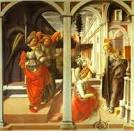 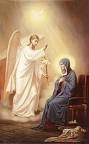 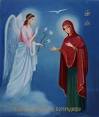 Спасибо за работу!